Классный час на тему «Что мы знаем о Великой Отечественной войне, или у войны недетское лицо…»
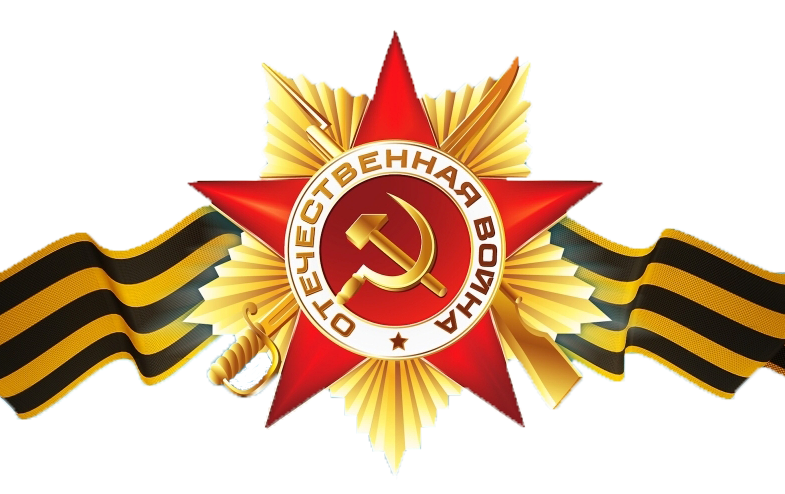 Подготовила: классный руководитель 6б класса 
Фиалковская Вероника Петровна
МБОУ «СОШ № 12», г.Ноябрьск, ЯНАО
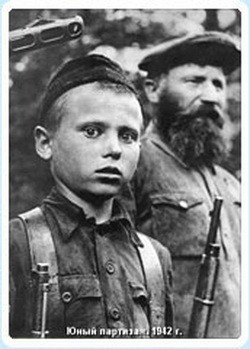 Цель: развитие и воспитание патриотических чувств на основе знаний о Великой Отечественной войне 1941-1945 гг., ярких примерах героизма и жизни  сверстников в годы войны.
Задачи:
Воспитывать у подрастающего поколения чувства патриотизма и уважения к памяти защитников Отечества.
Расширить знания школьников о Великой Отечественной войне.  
Развивать лучшие качества человека: патриотизм, гражданственность, гордость за свою Родину, стремление к миру.
Есть события, над которыми время не властно, и чем дольше в прошлое уходят годы, тем яснее становится их величие.
 К таким событиям относится Великая Отечественная война. Эти три слова знает и помнит 
каждый 
гражданин России, каждый школьник.
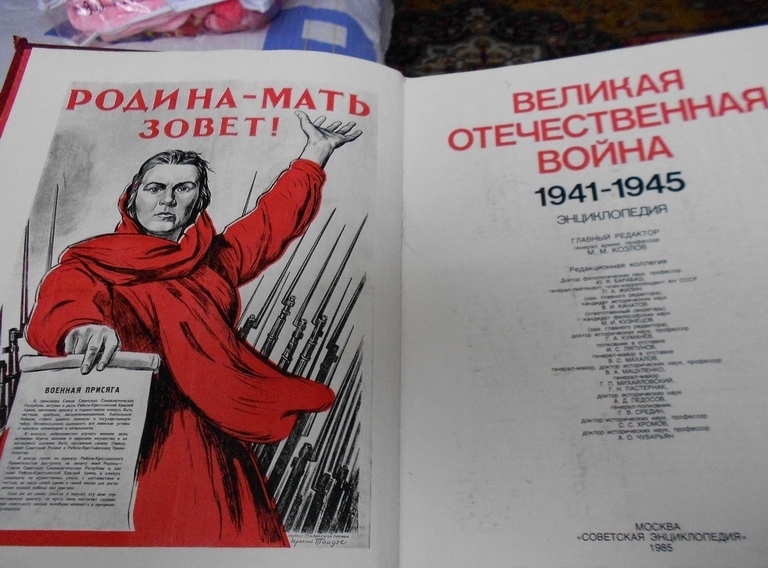 Они вписаны в историю нашей Родины как один из самых тяжелых и в то же время самых славных, героических периодов жизни Российского государства.
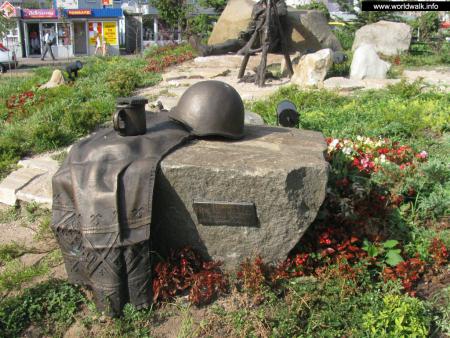 Война против фашистского нашествия длилась почти 4  года: 1418 дней и ночей гремела буря кровавых сражений. 
Эта военная буря завершилась великой, всемирно-исторической победой нашего народа.
Путь к победе был долог и невероятно тяжел. 
Борьба против гитлеровских захватчиков потребовала от народа огромных усилий и жертв.
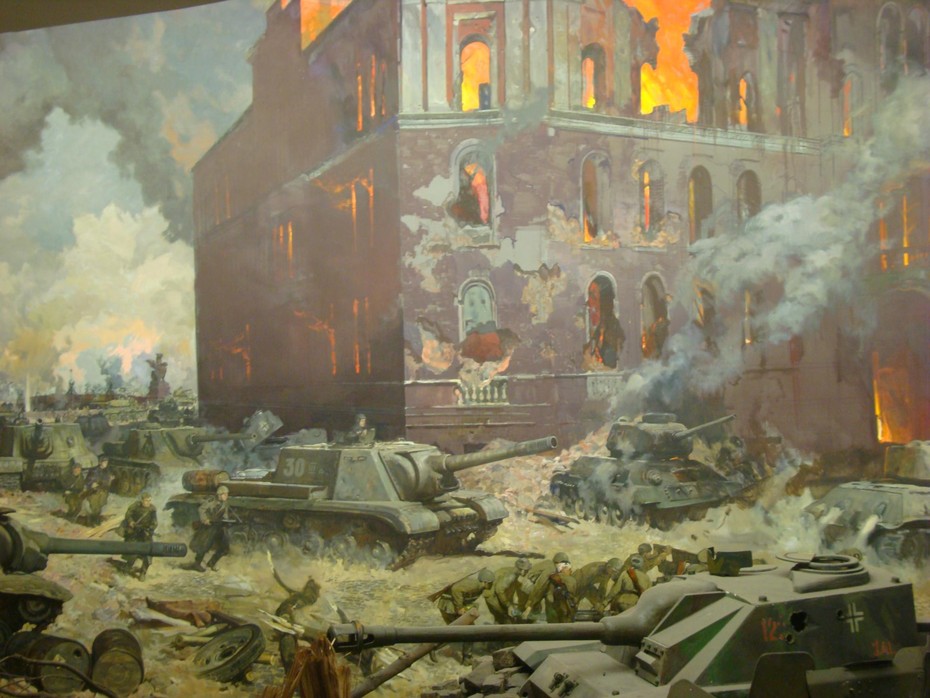 Июнь. Россия. Воскресенье.  
Рассвет в объятьях тишины.        
Осталось хрупкое мгновенье
До первых  выстрелов войны.
Через секунду мир взорвется,    
Смерть поведет парад-алле,    
 И навсегда погаснет солнце      
Для миллионов на земле.
Безумный шквал огня и стали  
Не повернется сам назад.      
Два «супербога»: Гитлер– Сталин,                                       
А между ними страшный ад.
Июнь. Россия. Воскресенье.                        
Страна на грани: быть не быть…                                               
И это жуткое мгновенье                                                                   
Нам никогда не позабыть!
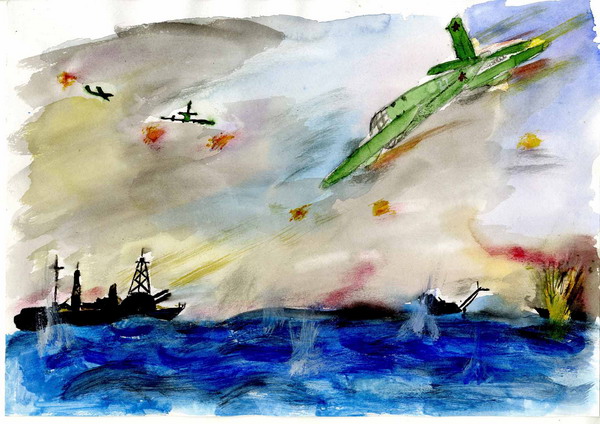 На рассвете 22 июня 1941 года в 4 часа утра без объявления войны фашистская Германия напала на нашу Родину, прервав мирный труд российского народа. Началась Великая Отечественная война.
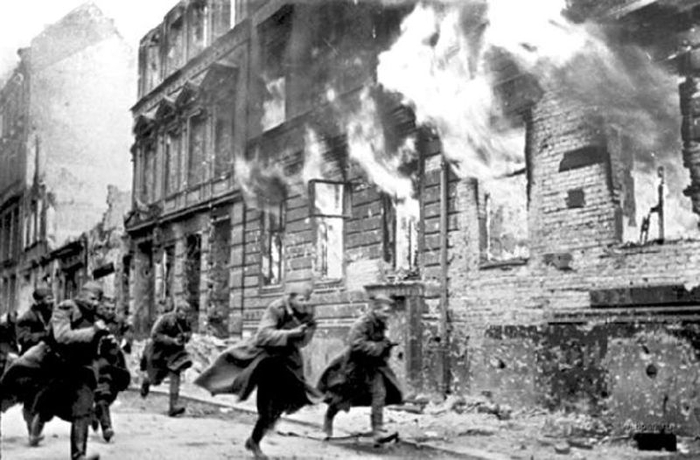 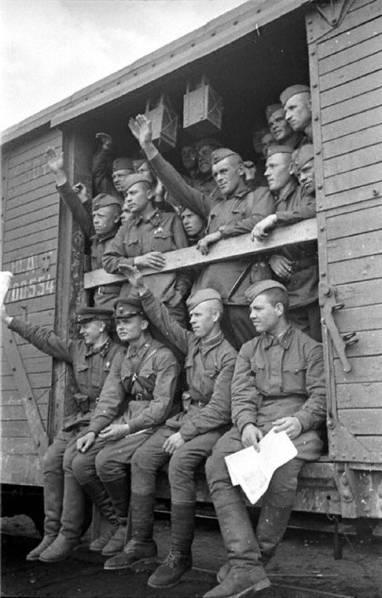 Советский народ встал на защиту своей Родины. Все взрослые (мужчины и женщины) уходили на фронт воевать, защищать свою Родину, свой дом, своих родных.

Как вы думаете, а кто остался дома?  Старики, дети, женщины.  Сразу повзрослели дети, потому что надо было помогать взрослым во всех делах.
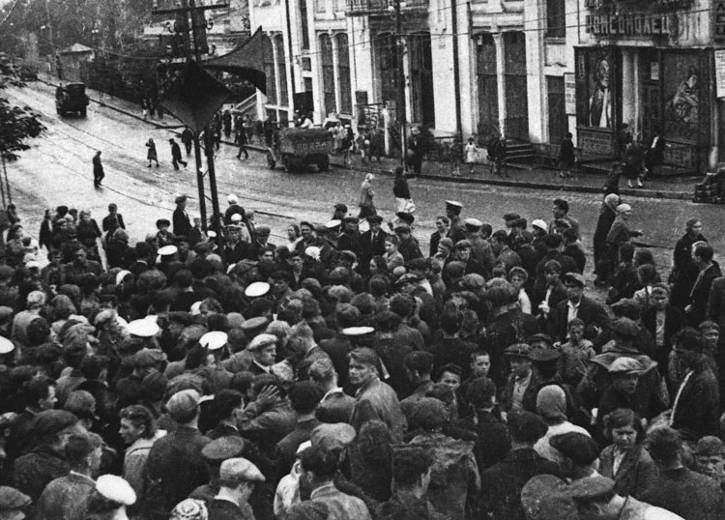 «Все для фронта, все для победы» - повсюду звучал девиз. А в тылу оставались женщины, старики, дети. Немало выпало испытаний на их долю. Мальчишки работали на заводах, которые делали снаряды для фронта. Они заменяли своих отцов и старших братьев, которые ушли на фронт воевать с немцами.
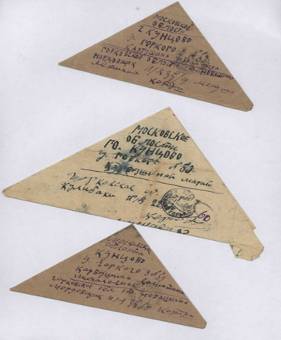 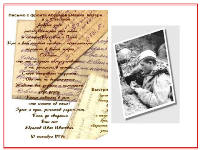 Девочки вязали тёплые вещи для фронта: варежки, носки, помогали раненым в госпиталях, писали письма солдатам на фронт, чтоб поддержать их боевой дух, чтобы не скучали наши защитники по своим близким. Приятно было солдату получить письмо, в котором чувствовалась любовь, забота, теплота, пусть даже, если ему написал незнакомый человек. Согревало солдата в холодной землянке это письмо, и уходил он на бой, зная, что кто-то его любит и ждет!
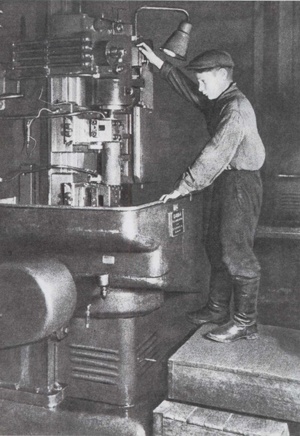 На фотографии мальчик, ему примерно 12 лет. Небольшого росточка паренёк стоит на   2-х ящиках у сложного станка. Мальчик работает на заводе, так как ещё слишком мал и воевать с врагом его не взяли. 
 Мужчины ушли воевать. На заводах и фабриках было некому работать, и дети стали помогать взрослым. Они встали за станки.
Мальчику, запечатлённому на фотографии, подставили ящики, так как он  не достает до станка. Он 
очень хотел бы пойти на фронт сражаться с фашистами, но ему мало лет, его не берут.  
Раньше   станок, за которым работает мальчишка,  выпускал детские самокаты, теперь его переоборудовали – выпускают патроны…
Во время войны в тылу жил обычный мальчик Женя.  13 летний подросток, возвращался домой с завода. Ему было очень тяжело. В руках у Жени была табуретка. Он каждый день брал её с собой, потому что из-за маленького роста он попросту не доставал до станка.
Сегодня он возвращался домой немного раньше обычного. Дело в том, что во время работы мальчик упал и больно ударился головой. А упал он потому, что на какое-то мгновение силы оставили мальчика. То ли из-за того, что он почти ничего не ел, то ли из-за того, что совсем не высыпался. Работа у Жени была очень тяжёлая: в мирное время за его станком работал отец, взрослый и здоровый мужчина.
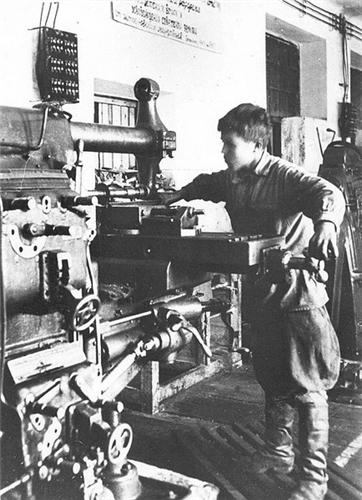 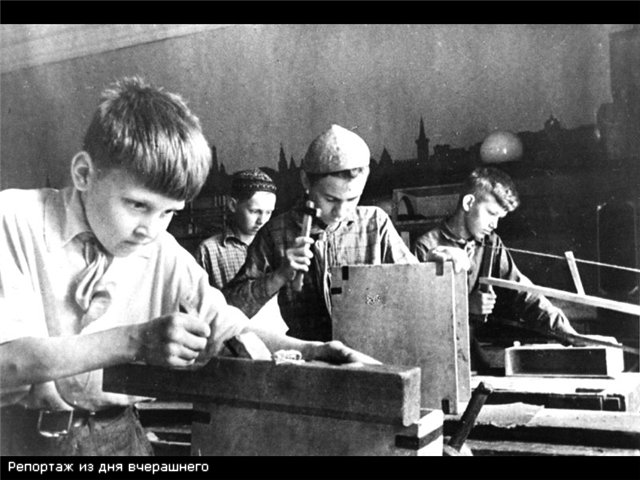 Все мужчины ушли воевать. Цеха, выпускавшие раньше  промышленные товары, теперь производили патроны для ружей.   Женька  решил пойти на завод, чтобы хоть чем-то помочь стране в этой страшной войне. А ещё у него была мечта, чтобы попали эти патроны в полк, где служил его отец, и чтоб Женькины патроны достались именно папе.
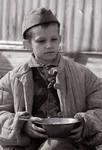 Сегодня мы  говорим о ваших сверстниках, для которых война была не игрой, а являлась жестокой и суровой былью.
Многие бросили учебу, так как ночью стояли в очередях за хлебом, а утром отсыпались. Во время бомбежки занятия прерывались на несколько часов. Срывались уроки, расписание нарушалось. 
Дети встали за станки, вышли работать в поля, помогали своим матерям и бабушкам.
До войны это были самые обыкновенные мальчишки и девчонки. Учились, помогали старшим, играли, бегали-прыгали, разбивали носы и коленки.
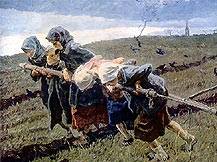 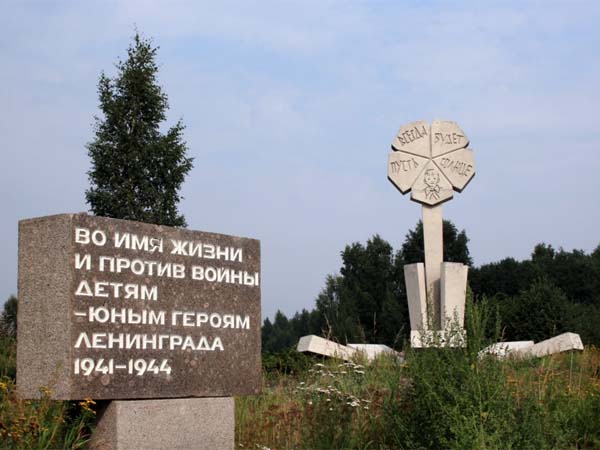 Война 
обрушилась на детей так же безжалостно, как и на взрослых–бомбами, 
разлуками и голодом.
На выезде из Ленинграда (ныне Санкт-Петербурга), там,  где начинается дорога на Легендарную Ладогу, сейчас стоит  Памятник«Цветок жизни». На его каменных лепестках начертано: «Пусть всегда будет солнце». Это памятник детям блокадного города, прошедшим сквозь холод и голод военных ночей.
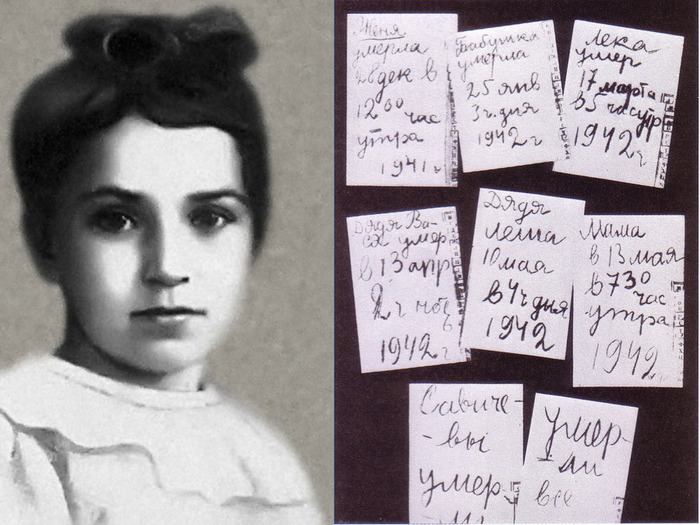 Всем детям нашей страны известно о дневнике, который вела Таня Савичева – ленинградская девочка, потерявшая всех своих близких  в блокадном городе и выжившая  в этой страшной войне.
Вот записи из дневника девочки: «28  декабря 1941 года. Женя умерла в 12.30 ночи.1941 года».
«Сестра Женя умерла прям о на заводе. Работала по 2 смены, а потом еще сдавала кровь, и сил не хватило». 
«Бабушка умерла 25 январяв3 часа1942 г.».
«Лёка умер17 марта в 5 часов утра. 1942 г.».
В«Истории Адмиралтейского завода» есть такие строки: «Леонид Савичев работал очень старательно, хотя и был истощен. Однажды он не пришел на смену- в цех сообщили, что он умер…».
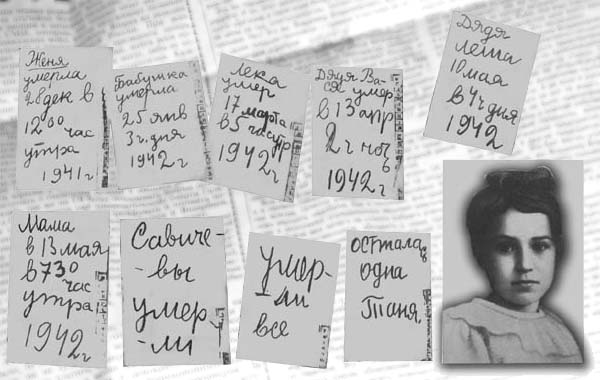 Записи из дневника девочки: «Дядя Вася умер13 апреля в2 часа дня. 1942 год».
«Дядя Леша, 10 мая в 4 часа дня. 1942 год».
«Мама-13 марта в 7 часов 30 минут утра. 1942»
«Умерли все».
                                                   Осталась одна Таня...
Девочки нет. Но остался дневник-Детского сердца слёзы и крик.Дети мечтали о корочке хлеба,Дети боялись военного неба.Этот дневник на процессе НюрнбергскомБыл документом, страшным и веским.Плакали люди, строчки читая.Плакали люди, фашизм проклиная.Танин дневник- это боль Ленинграда.Но прочитать его каждому надо.Словно кричит за страницей страница:"Вновь не должно это всё повториться!"
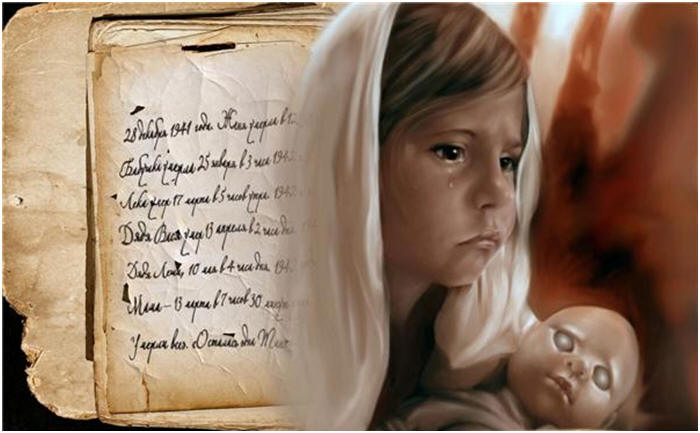 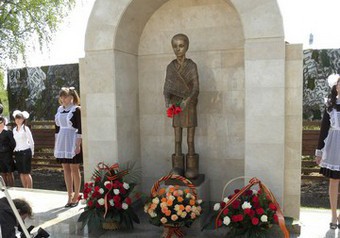 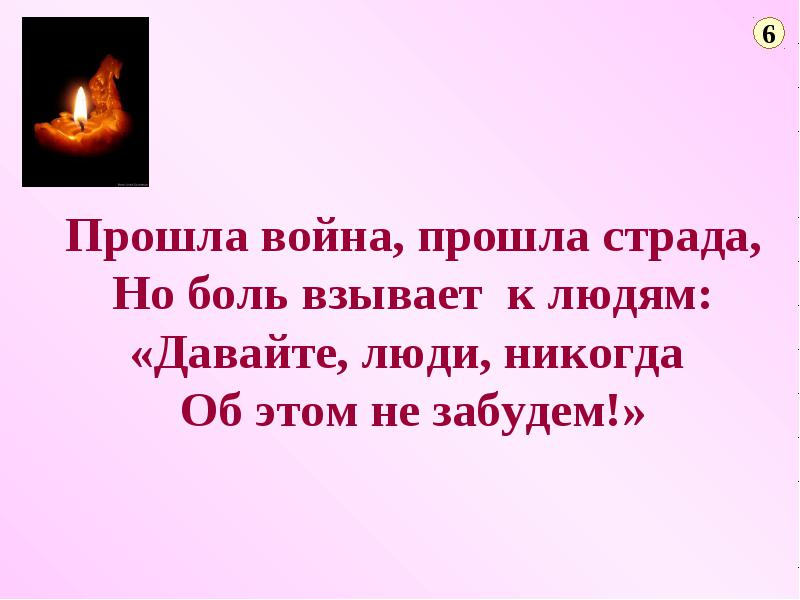 Всё больше и больше дней проходит со времён Великой Отечественной войны, всё дальше время отдаляет от нас события тех лет.
Хочется, чтобы новые поколения детей знали о героизме своих ровесников, вдохновлялись их подвигами, чтобы те мальчишки и девчонки стали для них не только легендой, но и высоким образцом человеческой души, достойными восхищения и подражания.

Мы все желаем одного – чтобы сегодняшним  детям никогда не пришлось испытать те ужасы, которые обрушивает на людей война.